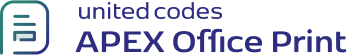 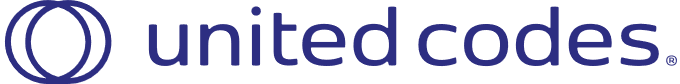 Hello {cust_first_name} {cust_last_name},
Thank you for choosing AOP. 
This is the basic example of using table row loop tags.
Best regards,AOP Team